Why Public Database as a Service is Prime for Open Source Disruption
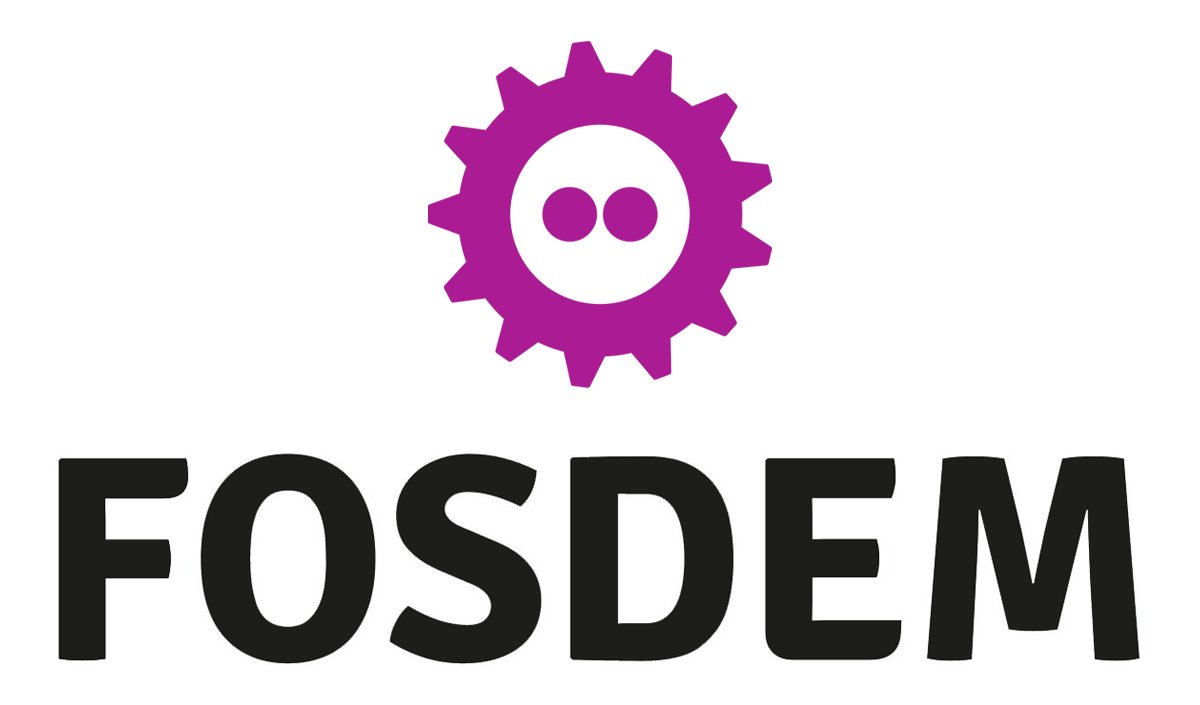 Peter Zaitsev,
CEO, Percona
February 2021
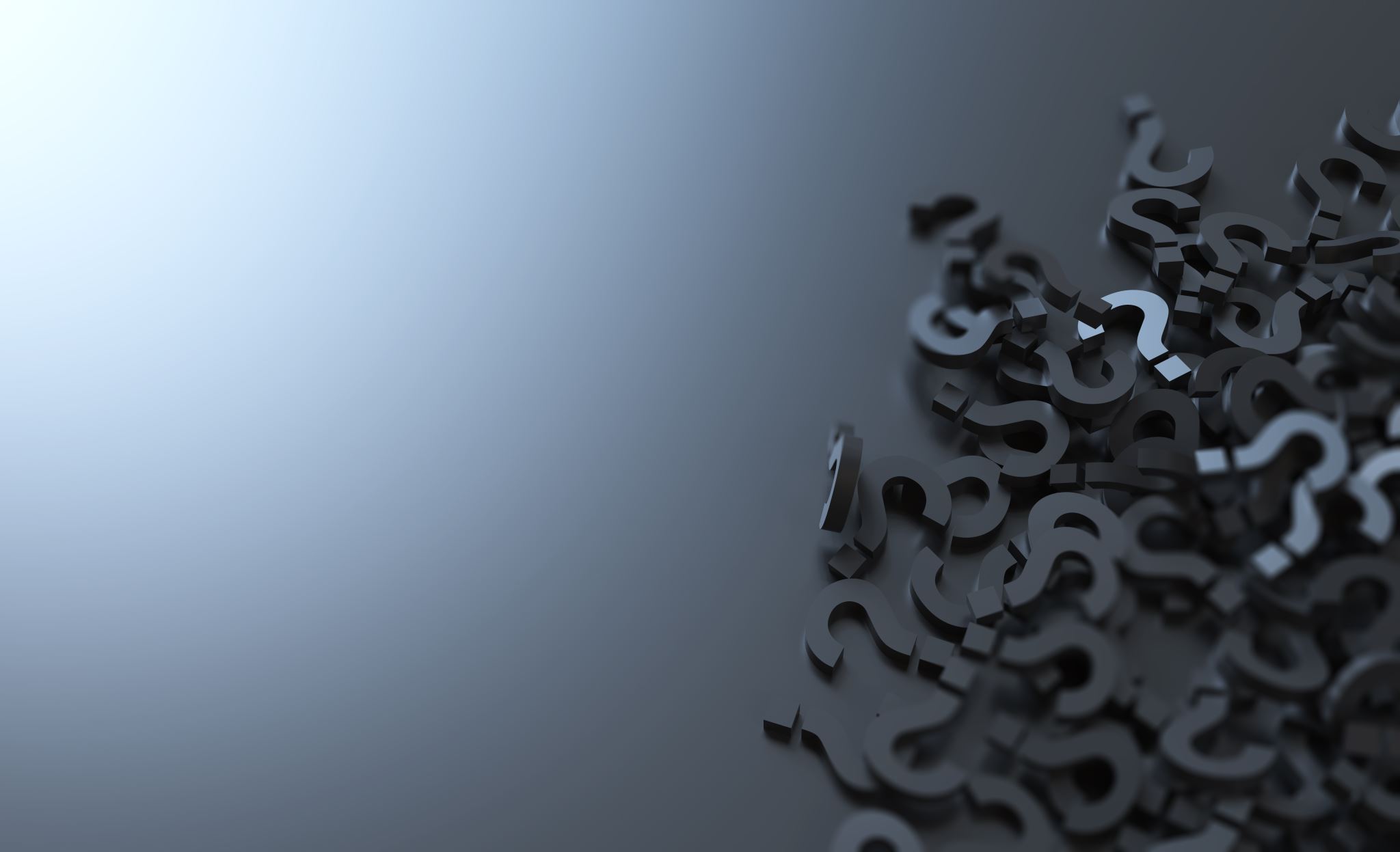 A Question
What DBaaS Has to do With “Distributions” ?
© 2020 Percona
2
Complex Systems, Multiple Components which Must work well together, providing a lot of value and convenience than setting up those components separately
Distributions
3
© 2020 Percona
Distributions
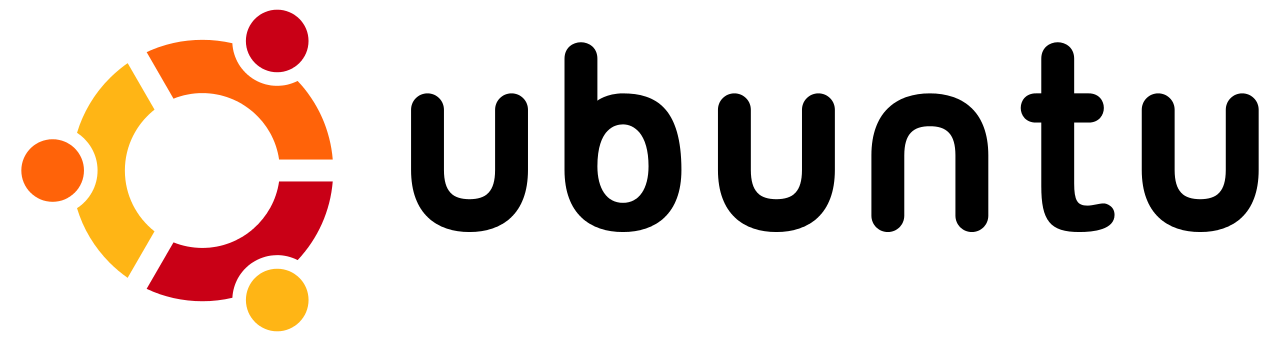 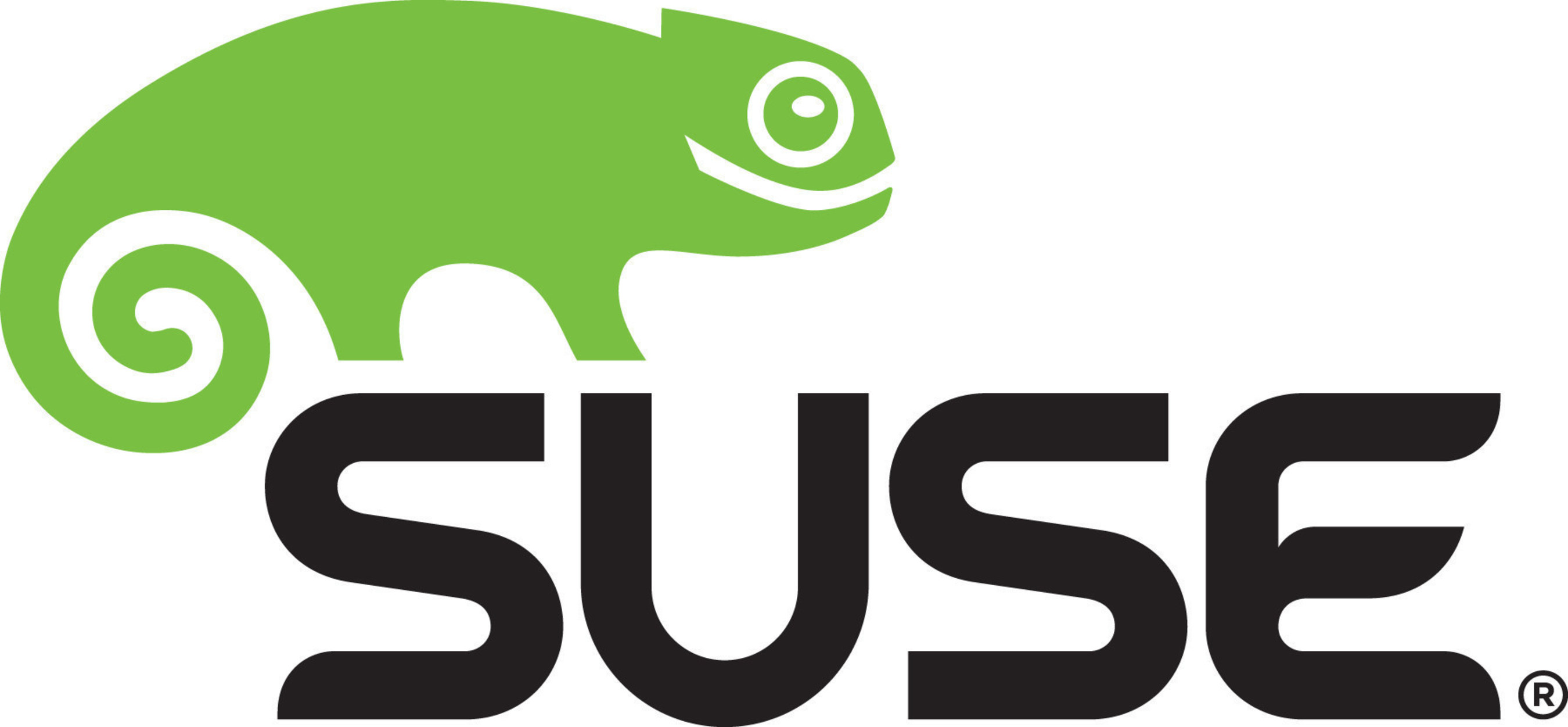 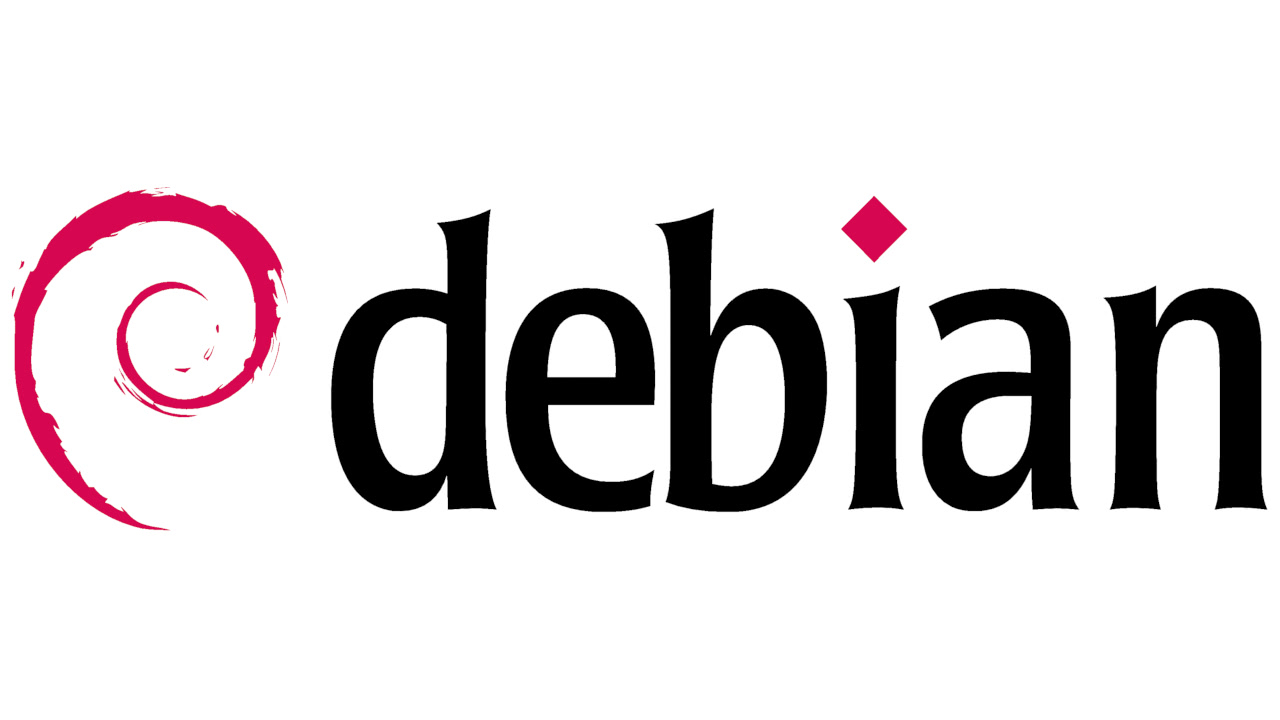 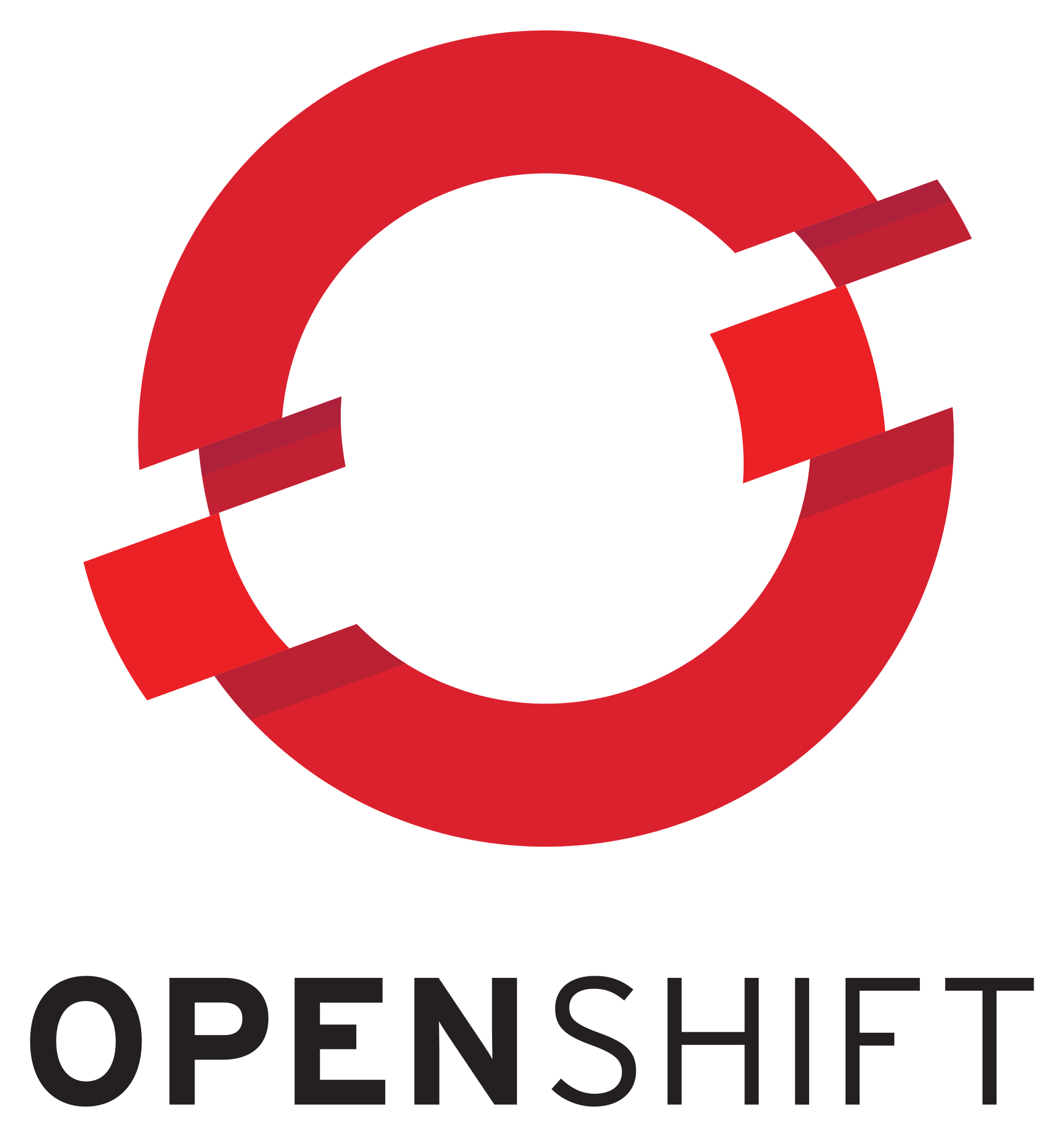 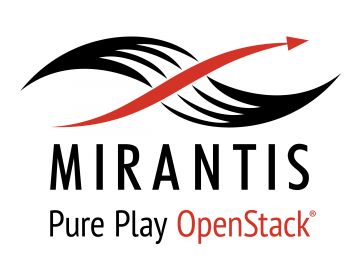 4
© 2020 Percona
Database Distributions – More than  a Server
© 2020 Percona
5
DBaaS
6
© 2020 Percona
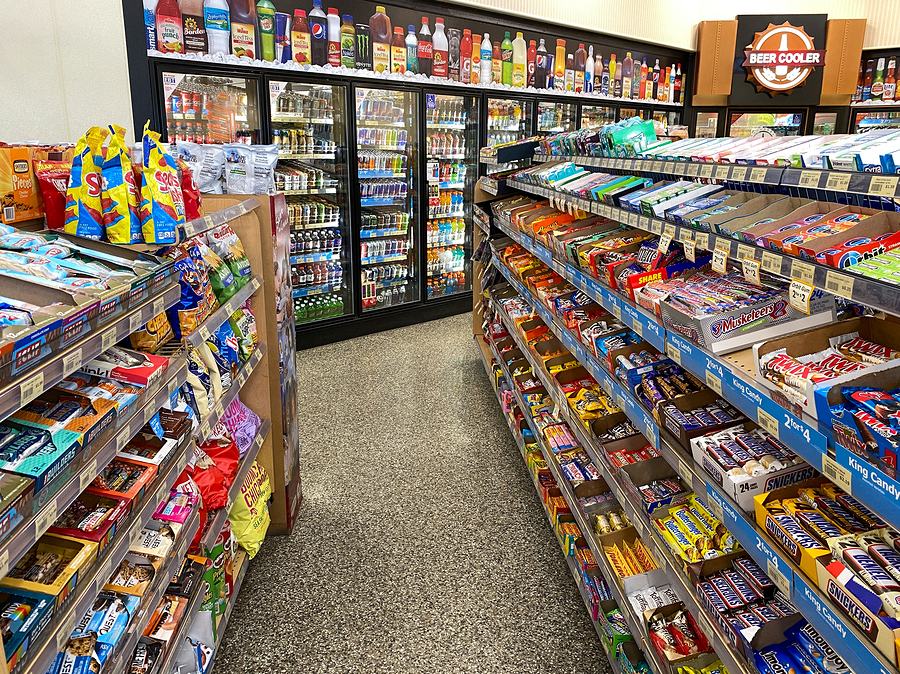 DBaaS has won
Unparallel convenience of using the database
© 2020 Percona
7
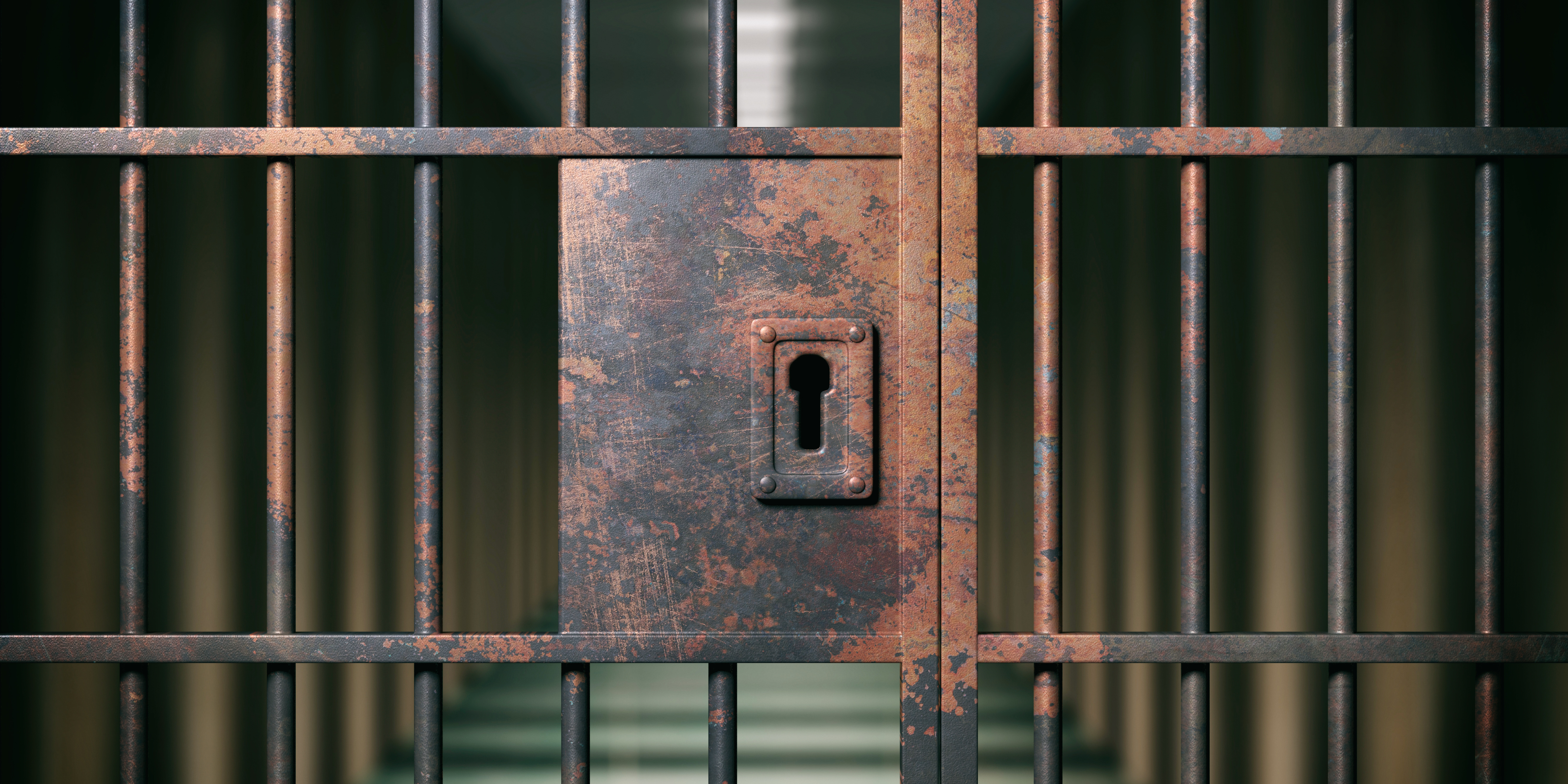 Software Vendor Lock-in Sucks
© 2020 Percona
8
Open Source to the Rescue
© 2020 Percona
9
Early Days of Modern Open Source
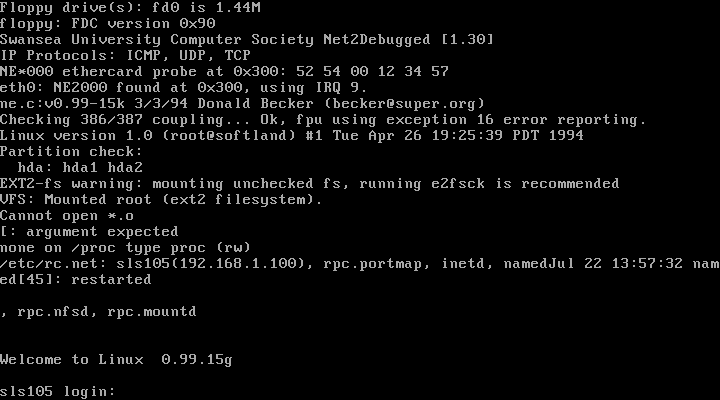 10
© 2020 Percona
Installation of Open Source Software
© 2020 Percona
11
Never Ending Move towards Simplicty
12
© 2020 Percona
DBaaS “state of art” simplicity for databases
13
© 2020 Percona
Trend
© 2020 Percona
14
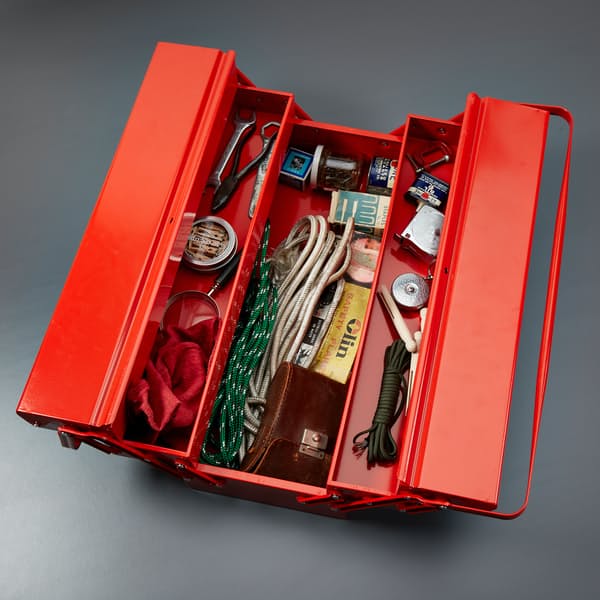 Modern Open Source
Most Developers will not be able to build from scratch all tools they use
© 2020 Percona
15
Not a bad Thing…
© 2020 Percona
16
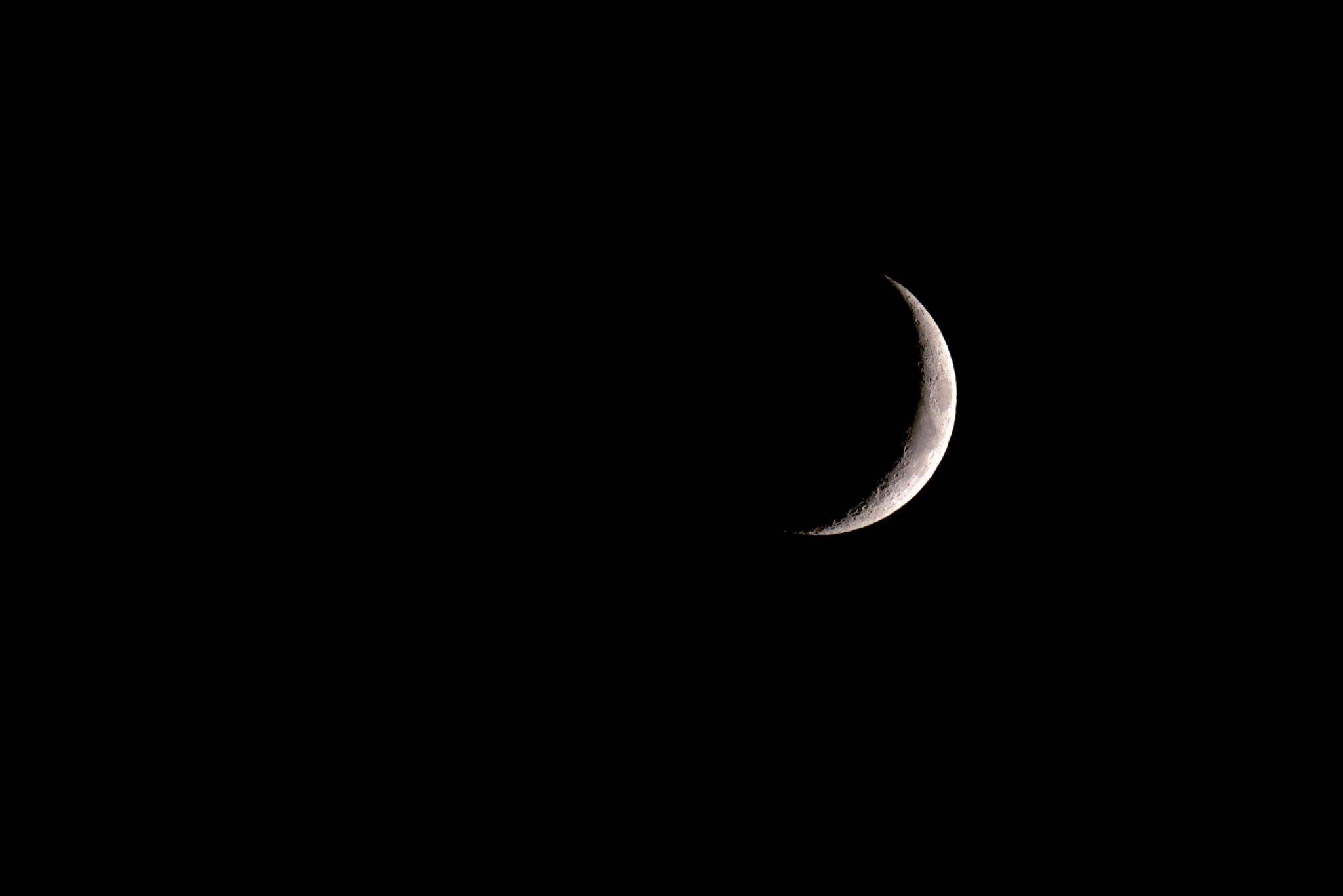 The Dark Side
© 2020 Percona
17
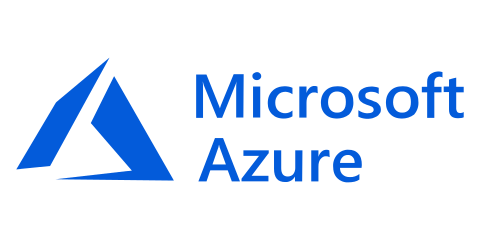 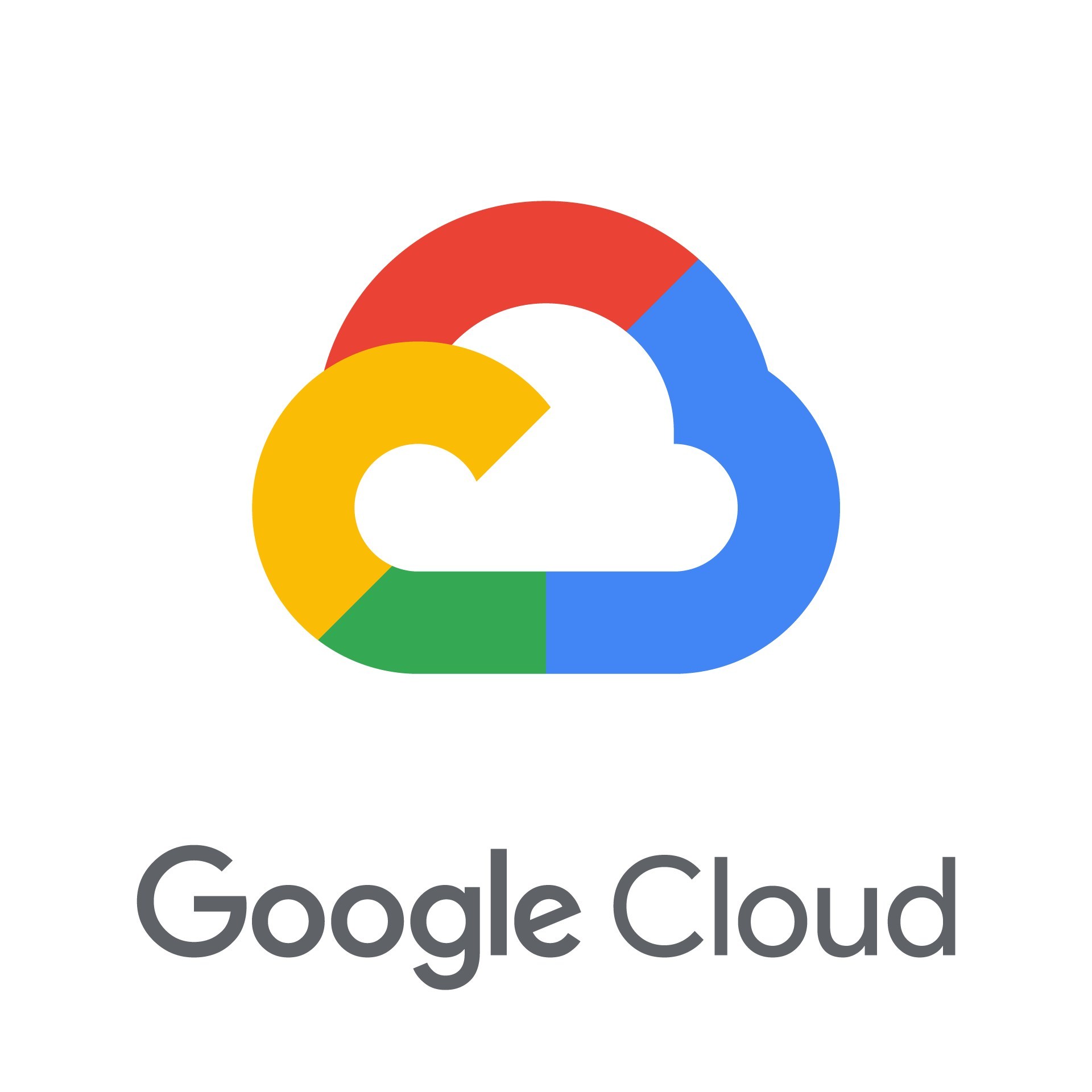 Next Simplification comes with Vendor Lock-In in the Cloud
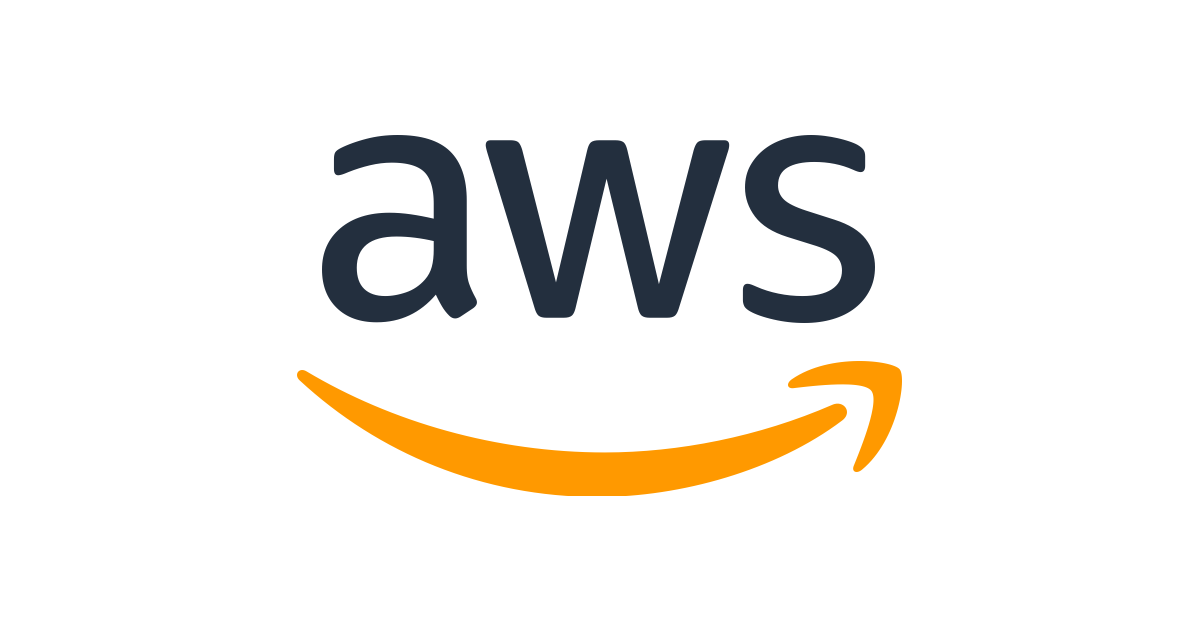 18
© 2020 Percona
The Cloud
19
© 2020 Percona
Cloud Reality
© 2020 Percona
20
You Have the Power to choose the way of Serfdom or way of Freedom
Choose your Cloud
21
© 2020 Percona
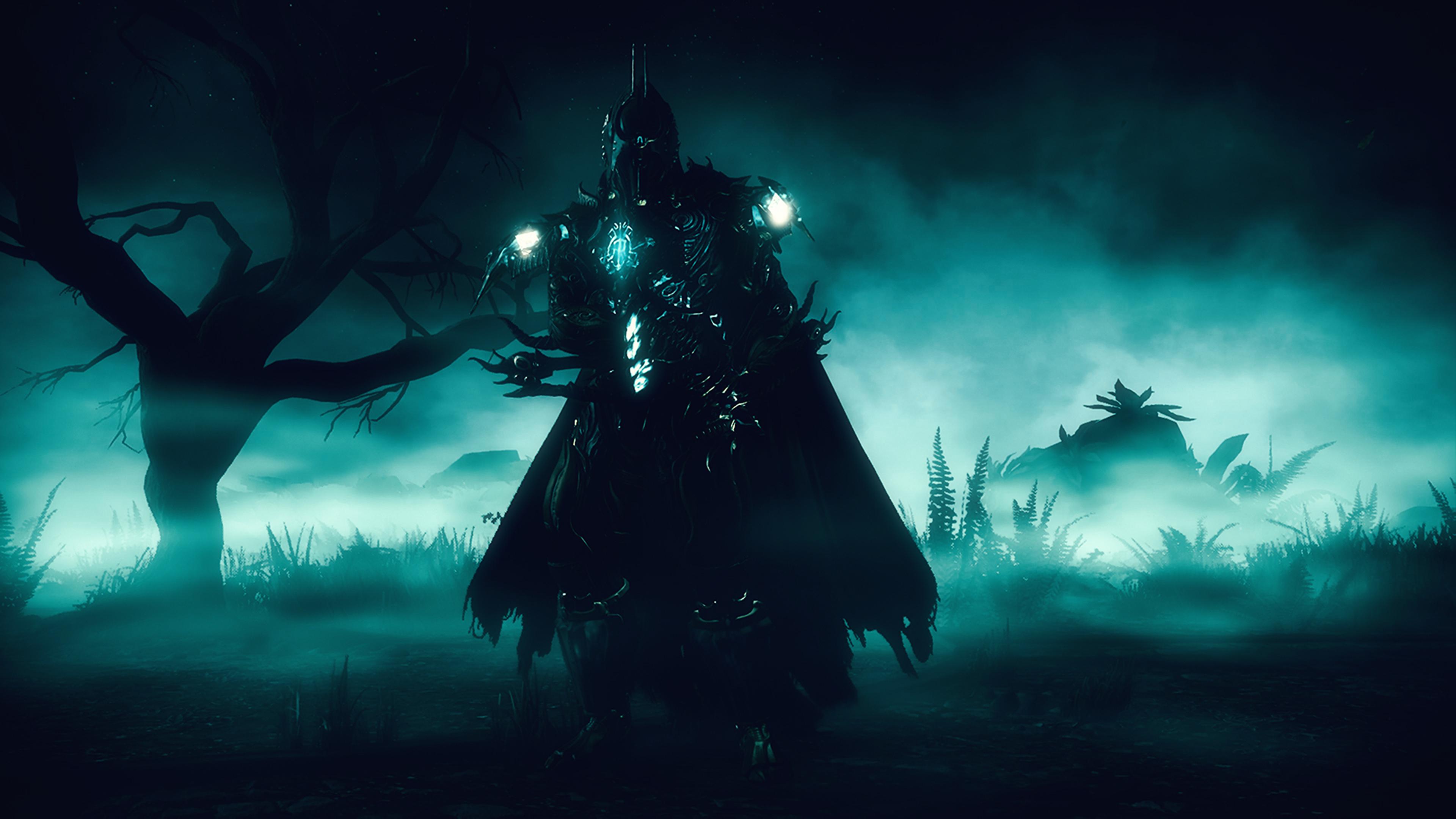 Current State
Easiest/fastest way to deploy Open Source (and Compatible) Software is to do it in the cloud, using Proprietary API
© 2020 Percona
22
Choices for Database Deployment in the Cloud
© 2020 Percona
23
DBaaS Removes a lot of “Toil”
© 2020 Percona
24
Power to Developers
© 2020 Percona
25
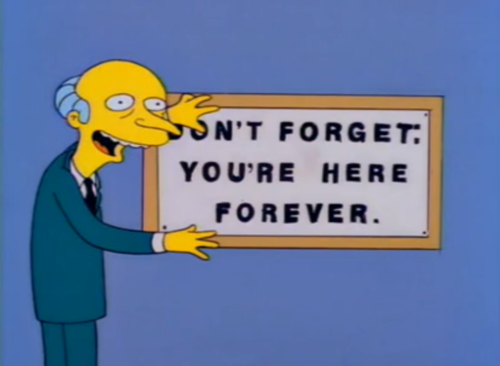 Do not worry, DBaaS is Open Source Compatible
Limited, “Hotel California”  Compatibility
© 2020 Percona
26
DBaaS
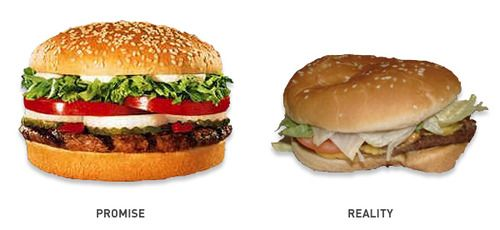 Fully Managed DBaaS tends to be Overmarketed
27
© 2020 Percona
[Speaker Notes: Illustration for something like “overpromise and underdeliver”]
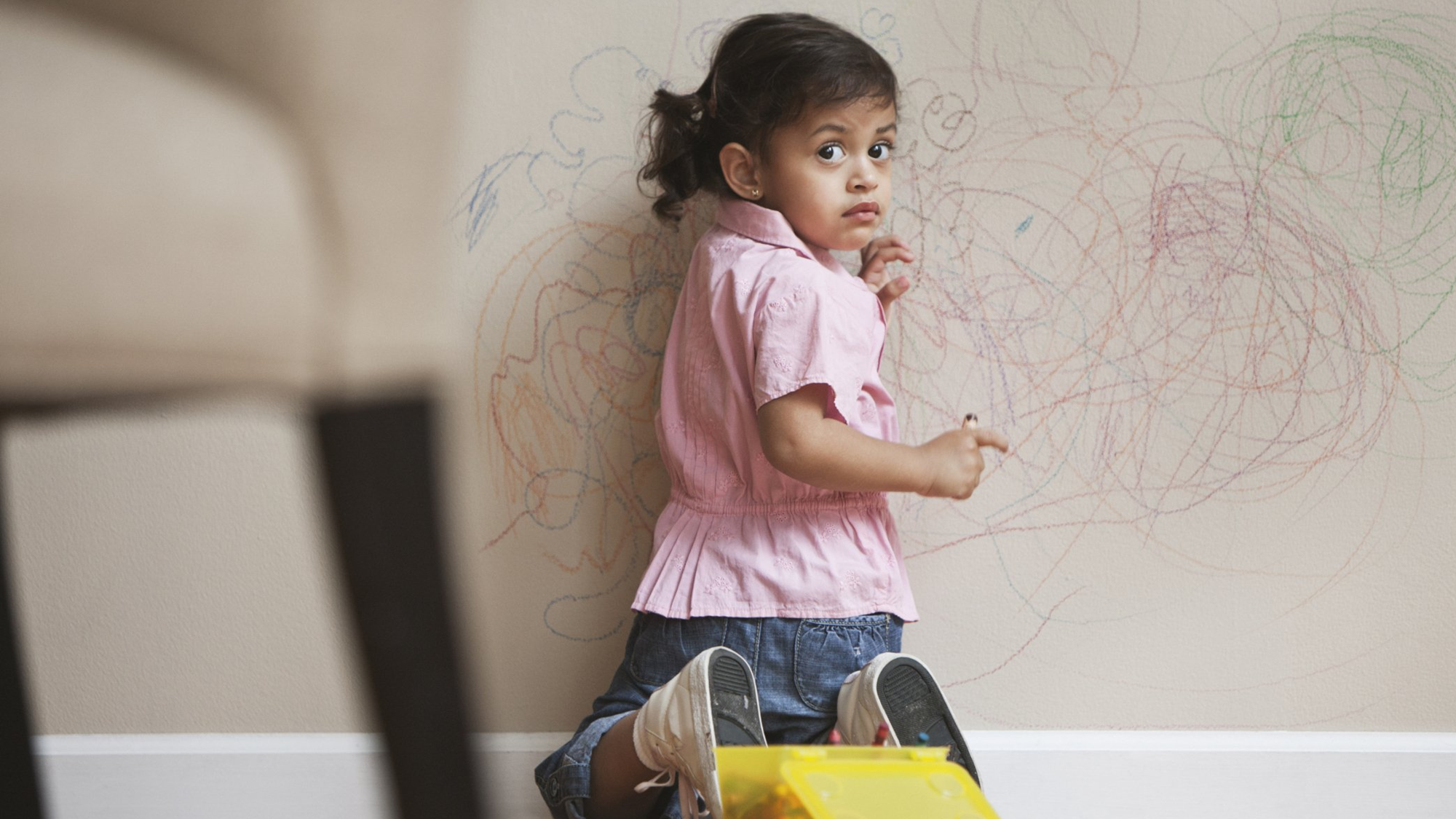 DBaaS
Developers chose and Use Databases directly without “supervision” of database professionals
© 2020 Percona
28
[Speaker Notes: Image of might be kids doing something naughty when they lack supervision]
45% of Companies running at least some DBaaS (up from 40% in 2019)
22% Find Cloud Hosting to be more expensive than they thought
74% Of Respondents named Performance Issues their Most Significant Problem
Some relevant Stats
https://www.percona.com/survey
29
© 2020 Percona
DBaaS Premium is growing
$1314/year Software Premium for smallish instance (4 vCPU and 16GB Memory)
https://medium.com/@rbranson/rds-pricing-has-more-than-doubled-ef8c3b7e5218
30
© 2020 Percona
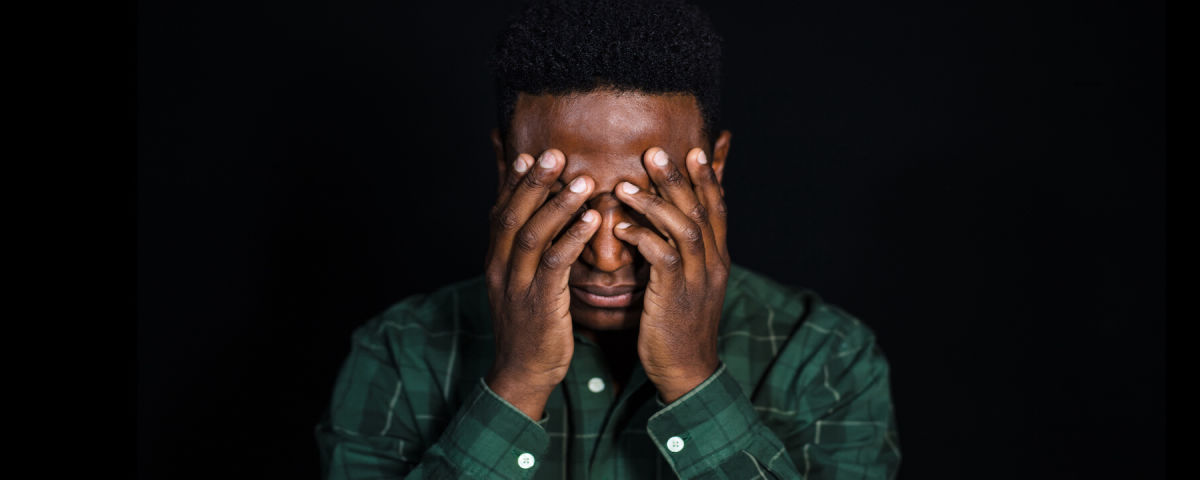 DBaaS Vendor Lock-In
It may not be so painful now, but it is going to be painful in the future
© 2020 Percona
31
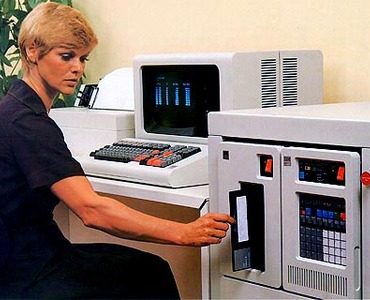 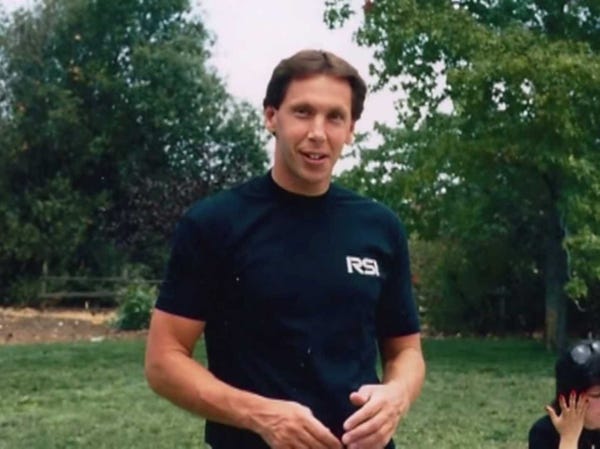 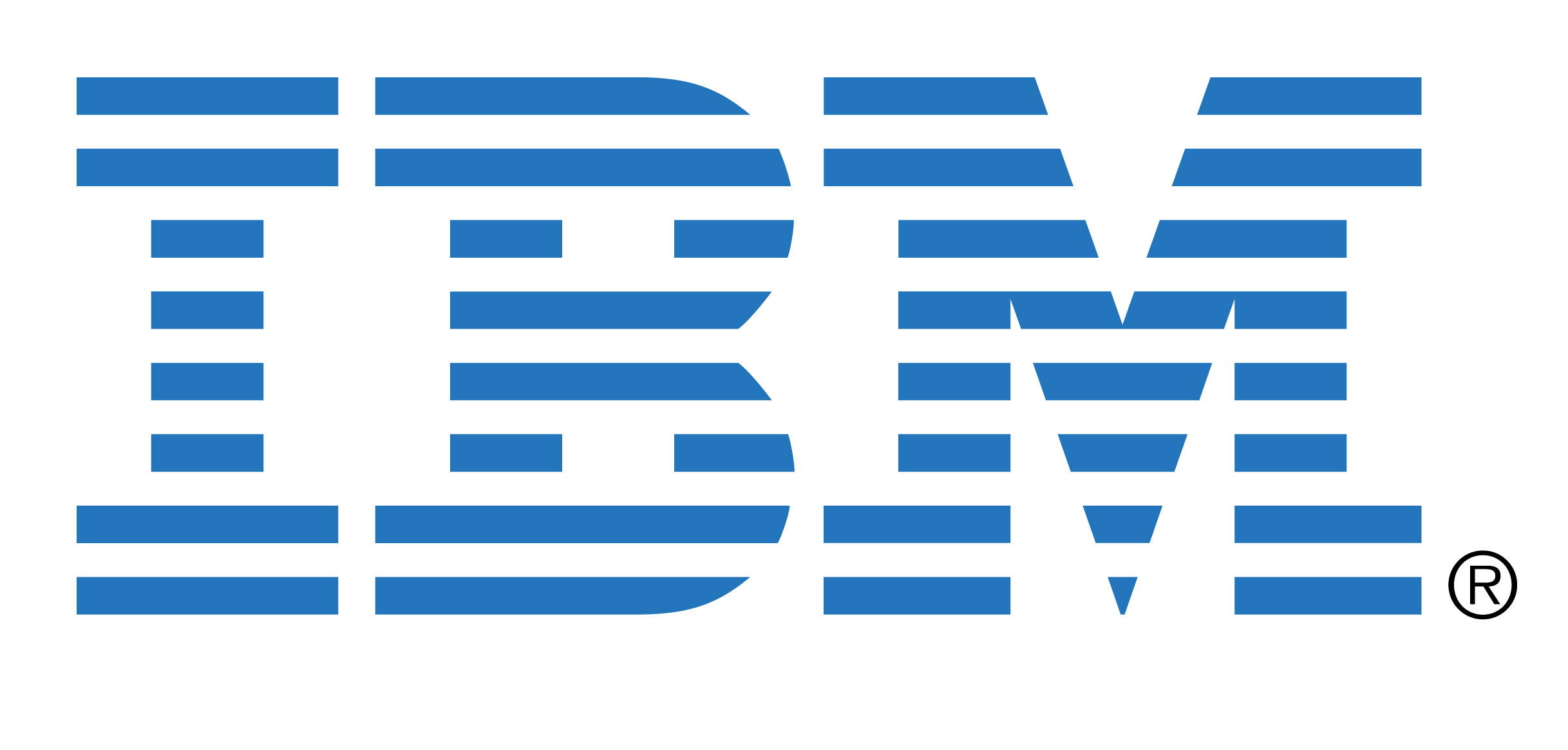 Oracle used to Save its customer from IBM Hardware Lock-in with Mainframe computers
History Lesson
© 2020 Percona
32
Could We…
© 2020 Percona
33
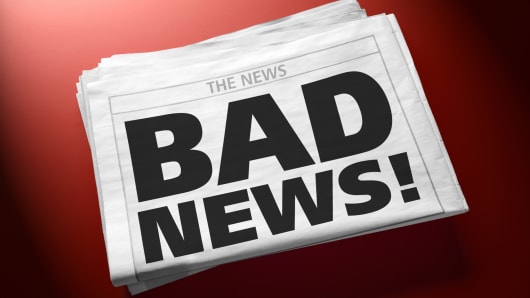 Bad News
We’re Not there yet
© 2020 Percona
34
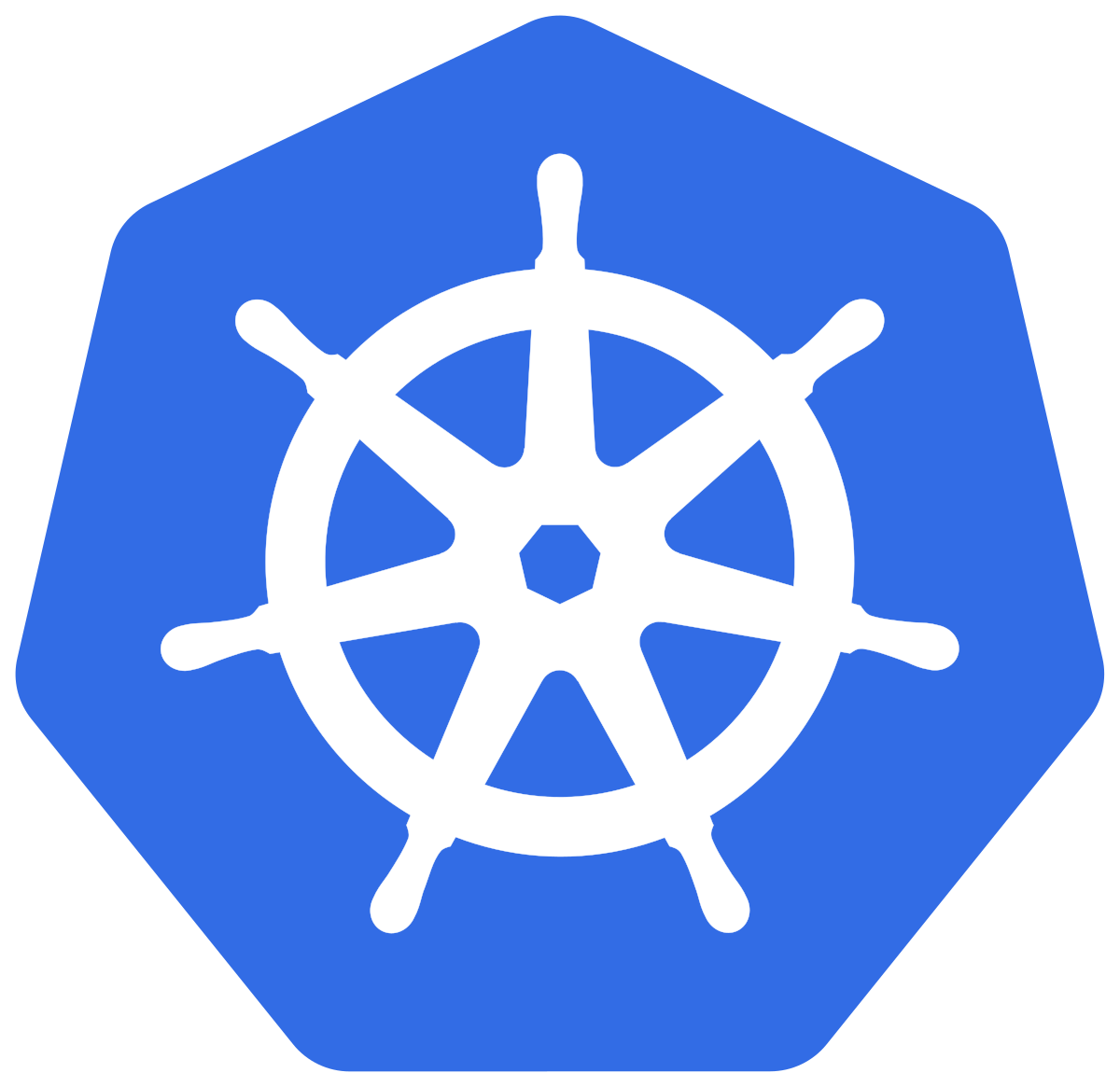 Good News
35
© 2020 Percona
Kubernetes
© 2020 Percona
36
What Percona is doing about it ?
37
© 2020 Percona
Percona Software for Modern World
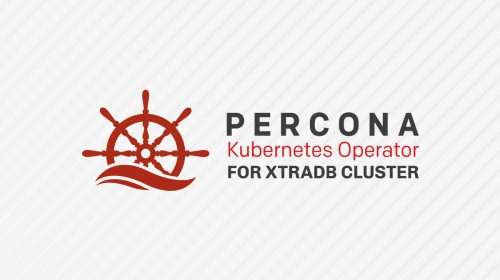 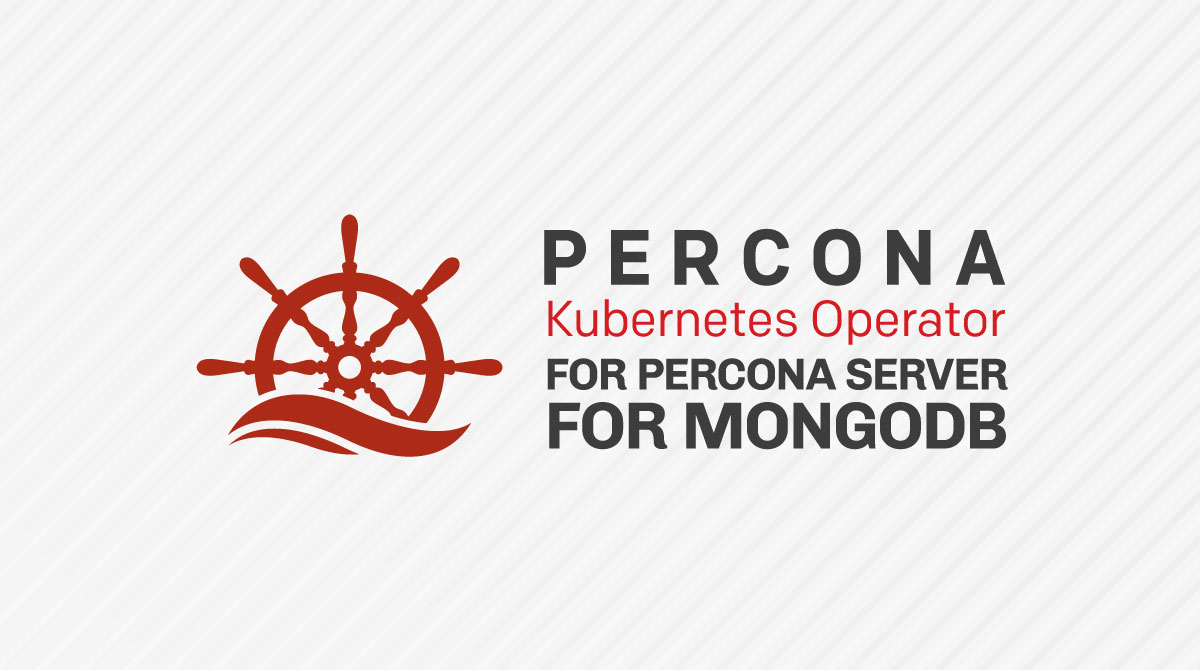 38
© 2020 Percona
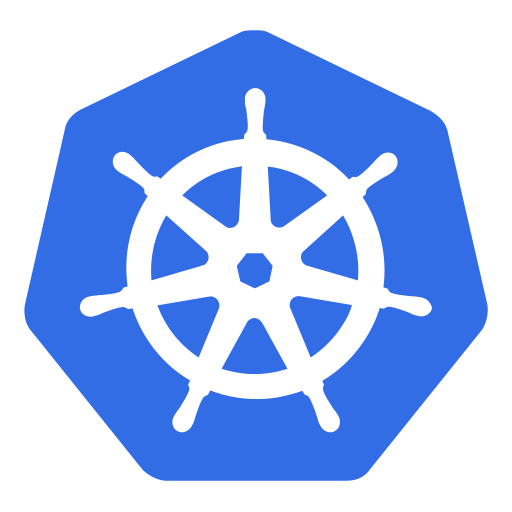 Kubernetes Operators are not enough!
© 2020 Percona
39
Provide AWS RDS-Like DBaaS Experience in Public and Private with Open Source Software and No Vendor Lock-in
Our Vision
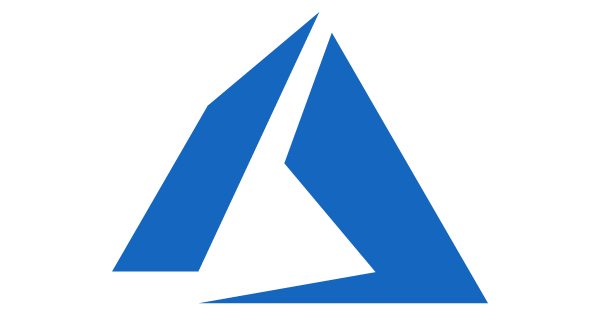 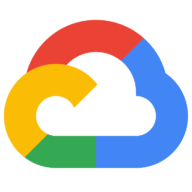 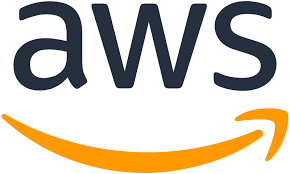 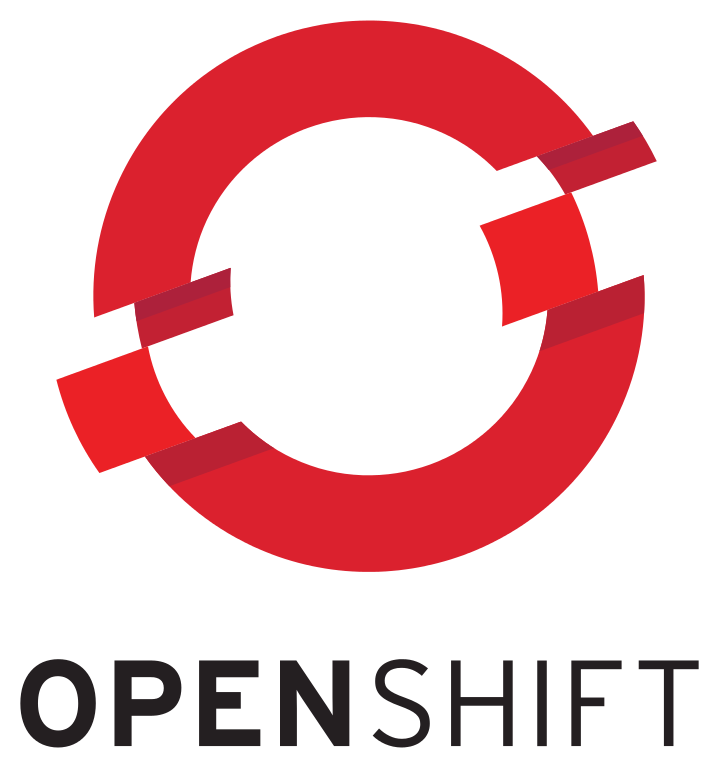 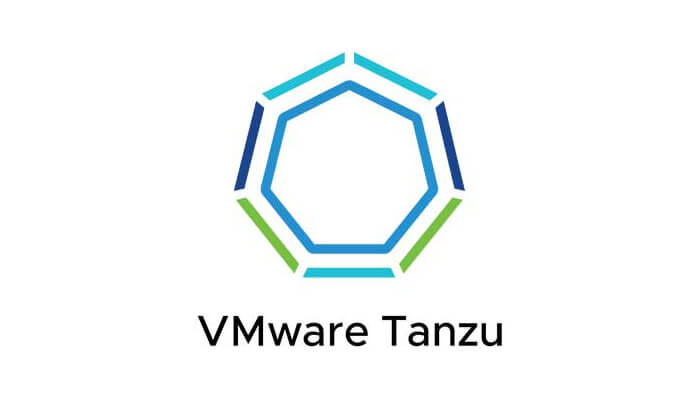 40
© 2020 Percona
Experimental Solution for those who wants to Get Open Source DBaaS without deep Kubernetes Understanding
Percona DBaaS CLI
https://www.percona.com/doc/dbaas-cli/index.html
© 2020 Percona
41
DBaaS Preview in PMM
https://www.percona.com/blog/2021/01/12/the-preview-of-database-as-a-service-dbaas-in-percona-monitoring-and-management-is-now-live/
42
© 2020 Percona
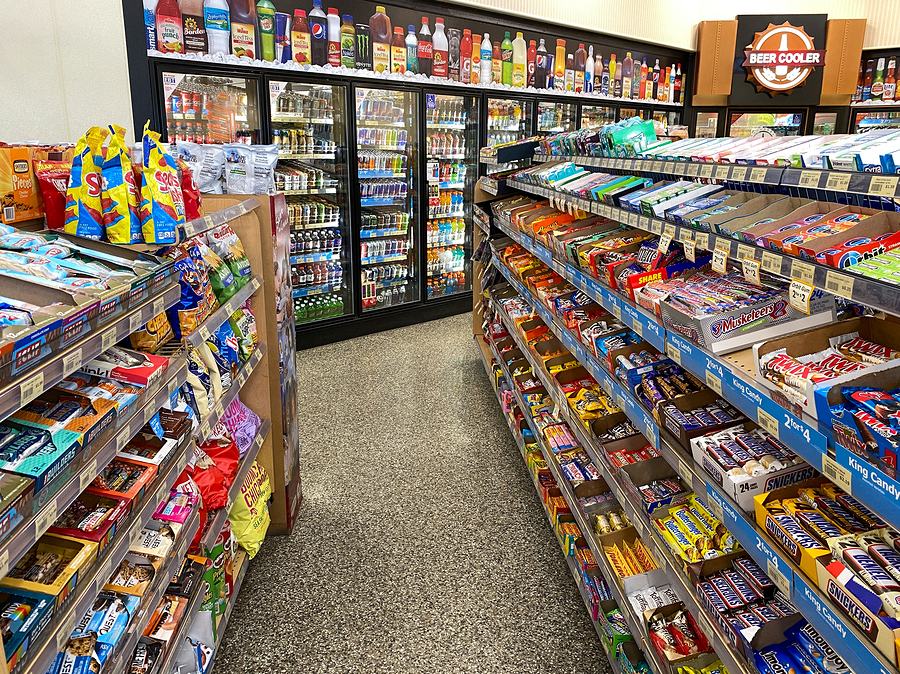 DBaaS has won
Unparallel convenience of using the database
© 2020 Percona
43
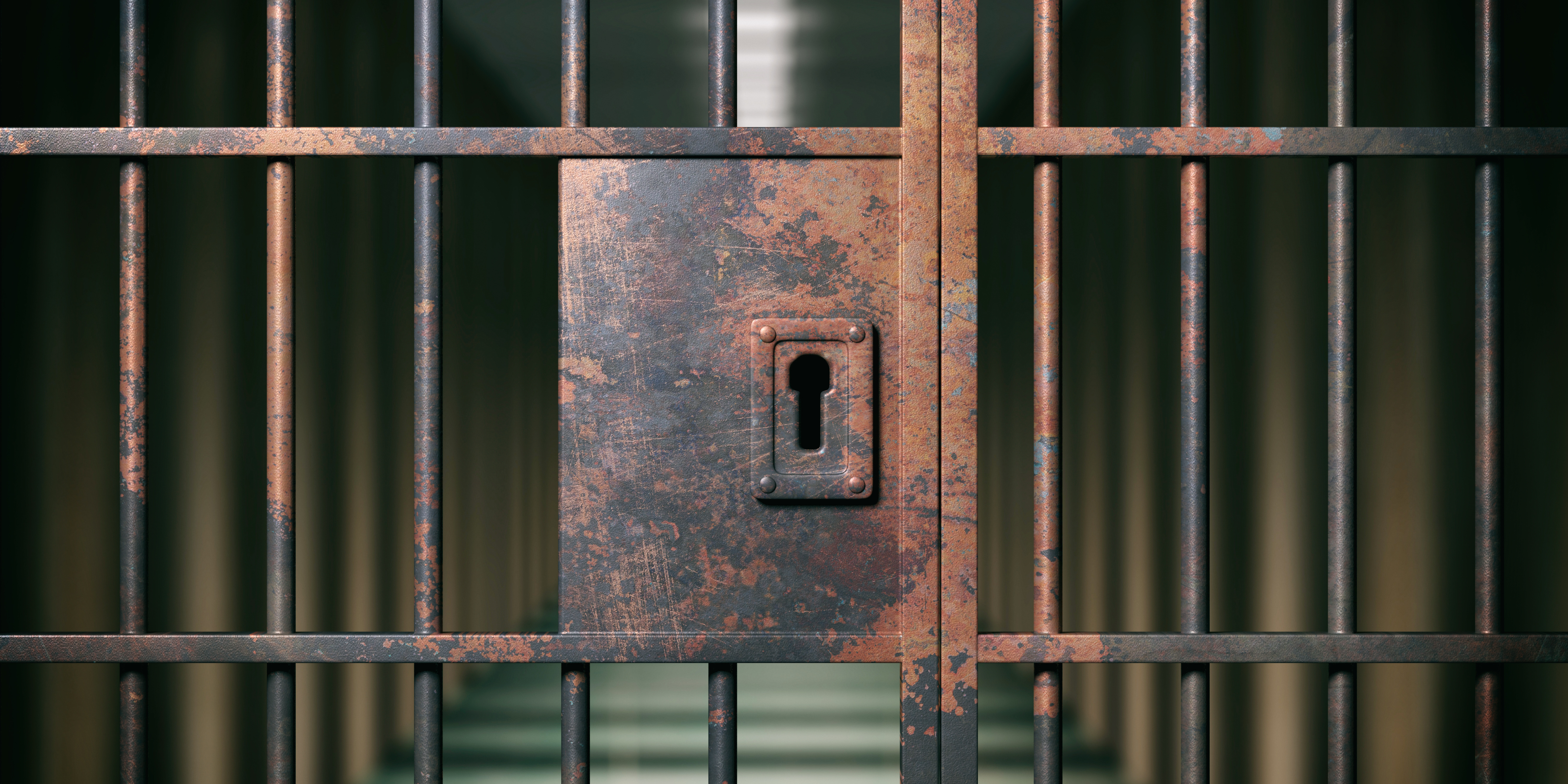 Software Vendor Lock-in Sucks
© 2020 Percona
44
Open Source to the Rescue
© 2020 Percona
45
Thank you,  Let’s Connect!
https://www.linkedin.com/in/peterzaitsev/
https://twitter.com/PeterZaitsev